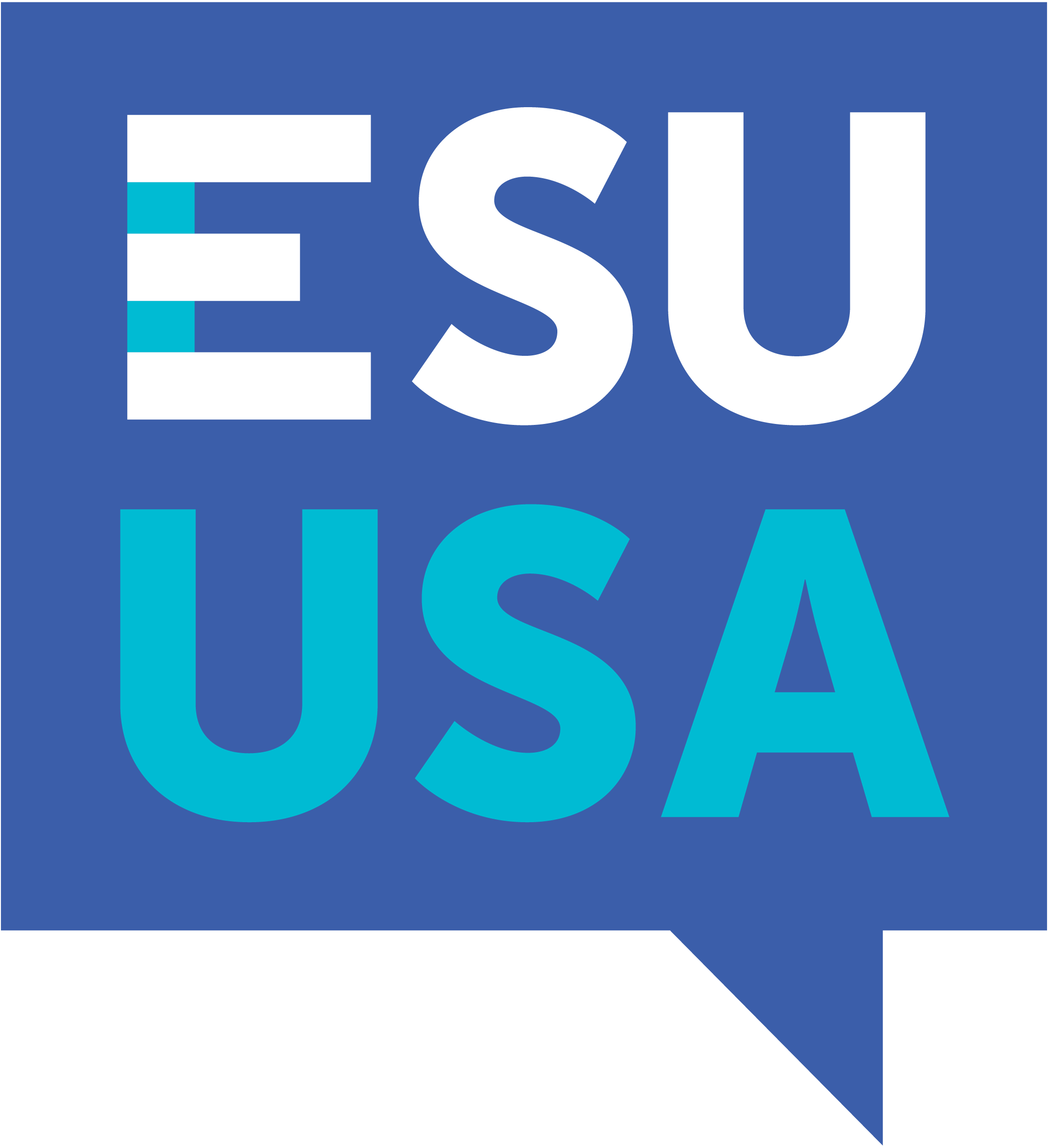 English-Speaking UnionBranch Town Hall
January 16, 2024
AGENDA
Greetings and Welcome 		Dr. E Quinn Peeper     Karen Karpowich
					
Program Updates 				Maryellen Liotta   Alice Uhl  Rona Weitz
     Shakespeare
     TLab
      EiA Across America
Membership Renewal			Anthony DiFilippo     Kathy Morrisett
Patron Tour - Veneto			Karen Karpowich
Web 							Grace Darling
Finance 						Anthony DiFilippo     Karen Karpowich
New Initiatives					Karen Karpowich
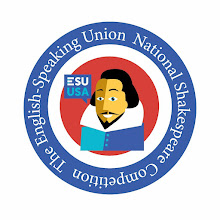 ESU National Shakespeare Competition
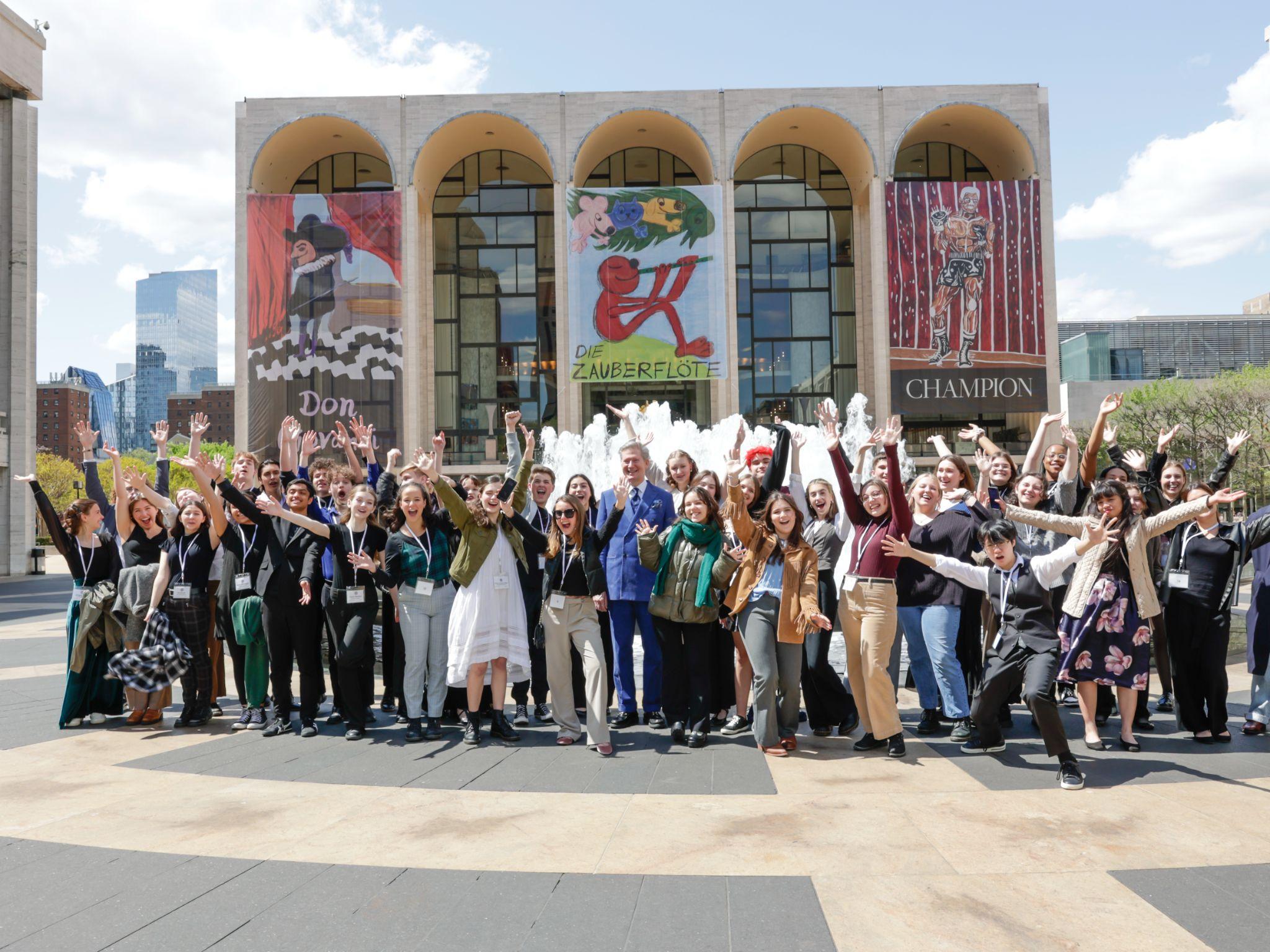 2024 Prizes:
1st Place - British American Drama Academy Mid-Summer at Oxford

2nd Place - American Shakespeare Theatre Camp in Staunton, VA

3rd Place - $1000
NSC Finals will be held at the 
Mitzi Newhouse Theater at Lincoln Center 
on Monday, April 15, 2024

44 branch winners, teachers & families will enjoy a fun-filled weekend in NYC!

The ESU will once again offer the popular “family package” at the introductory 2023 rate
“I  forged true friendships with incredible teachers from across the country & returned with so much wisdom imparted by Globe educators. I’m so excited to use the TSTP activities in my classroom! –             S. Medved, NYC Branch TLab Scholar        
                                 “We enjoyed The Oxford Experience so much, we want to go again next summer! –                 G . Peterson, NC Branch
ESU INTERNATIONAL EDUCATION PROGRAMS
TRAVEL AND LEARN ABROAD (TLAB)

Each summer ESU Branches provide TLab Scholarships for teachers to study for 3-weeks at Oxford, Edinburgh and Shakespeare’s Globe in London.
ESU Lifelong Learners’ 1-week summer programs are also available in Oxford at Christ Church & Page to Stage in Stratford-upon-Avon.
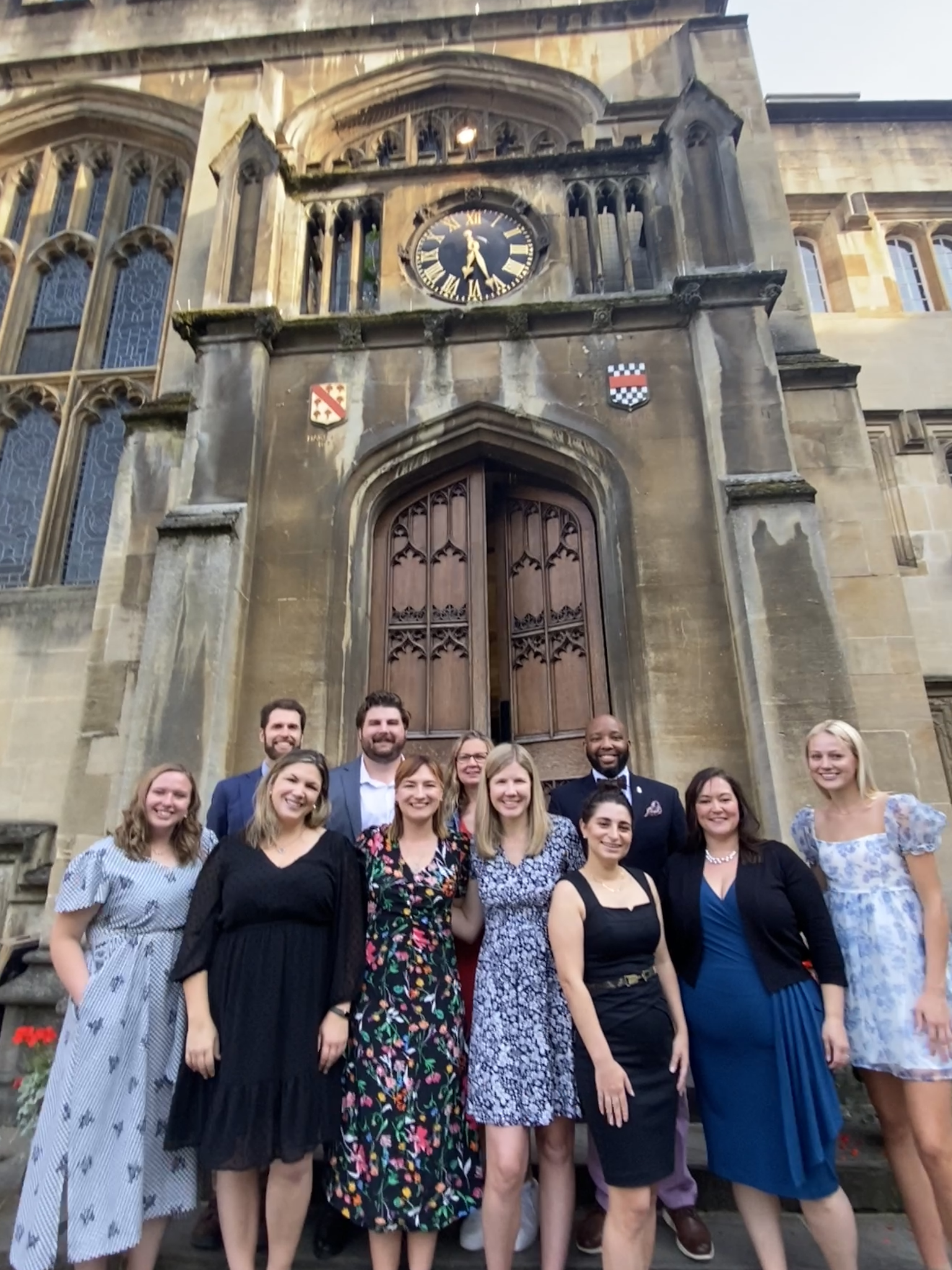 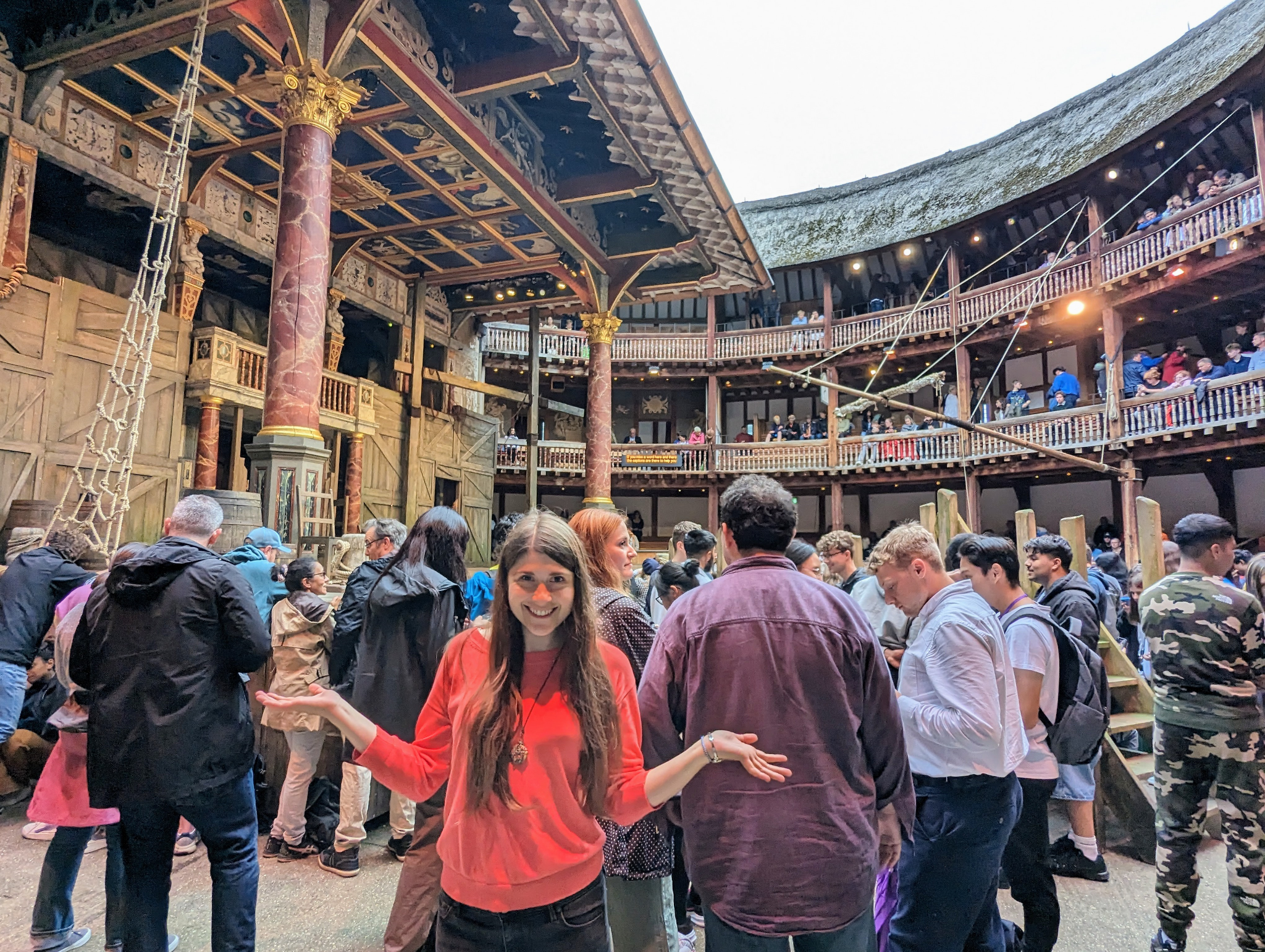 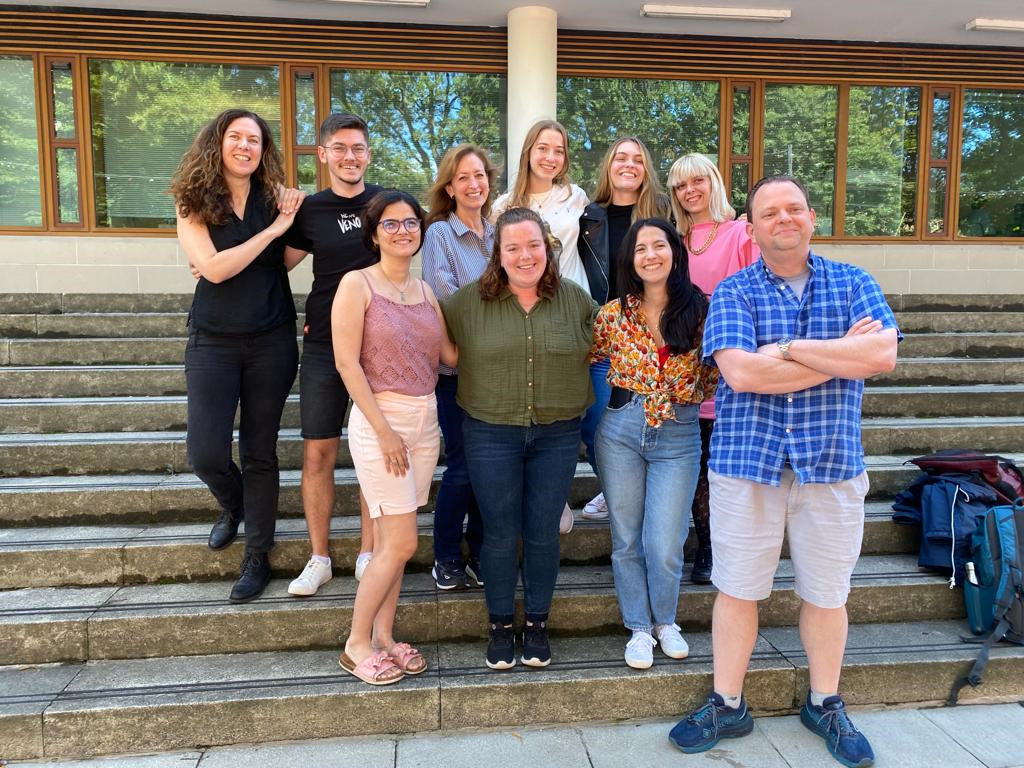 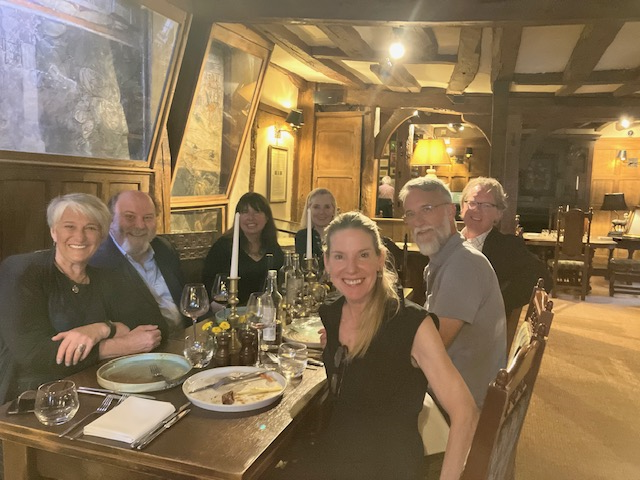 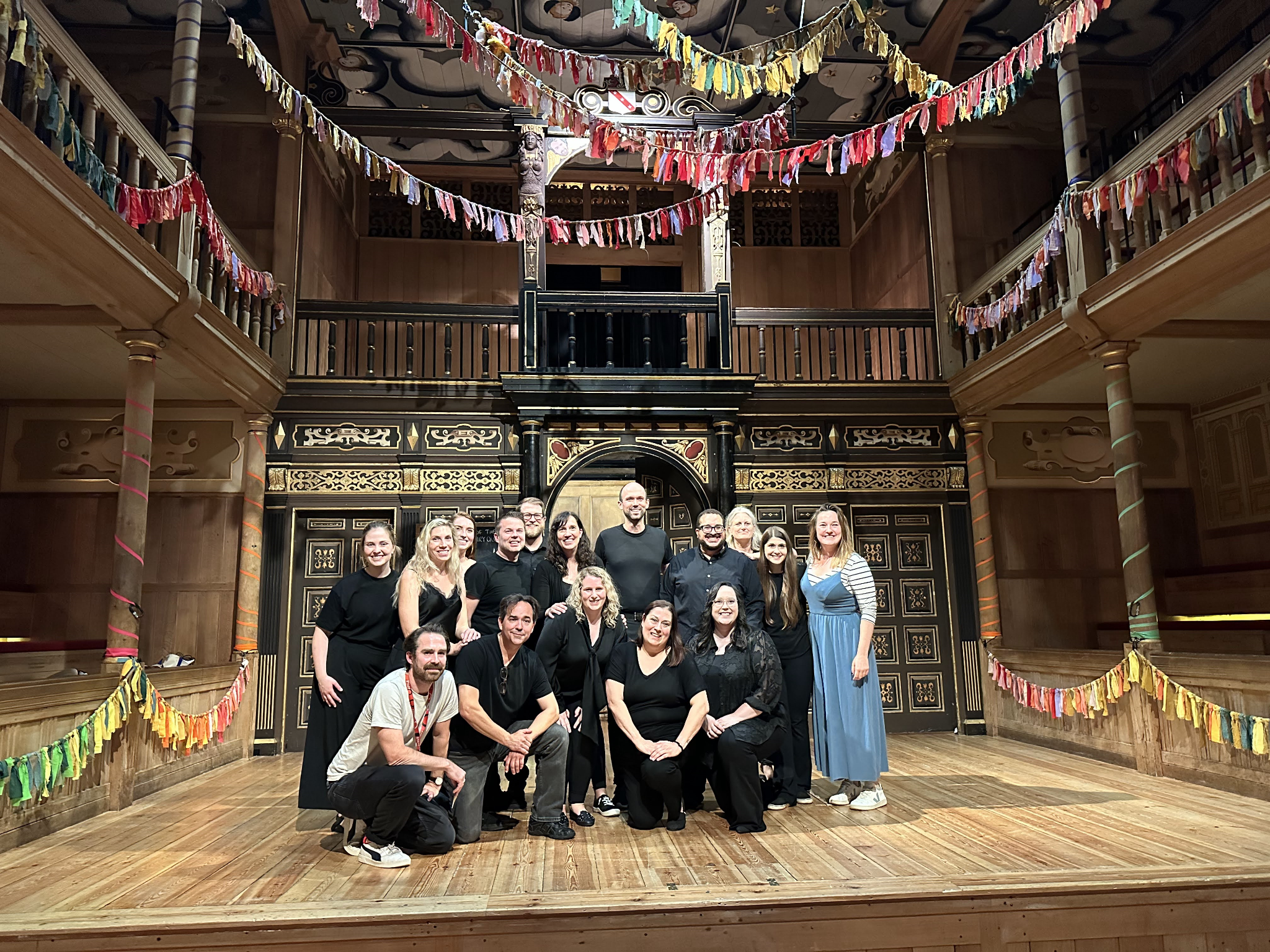 ENGLISH IN ACTION ACROSS AMERICA
An opportunity for ESU branch members to help new immigrants improve their English language skills. 
Volunteer in this weekly online tutoring program. 
Help new immigrants gain the tools they need to build successful lives here in the United States.






Make a difference in the life of a new immigrant!
“My tutor has been more than a conversation partner, she is a mentor, an inspiration and a friend.”

Student in EiA
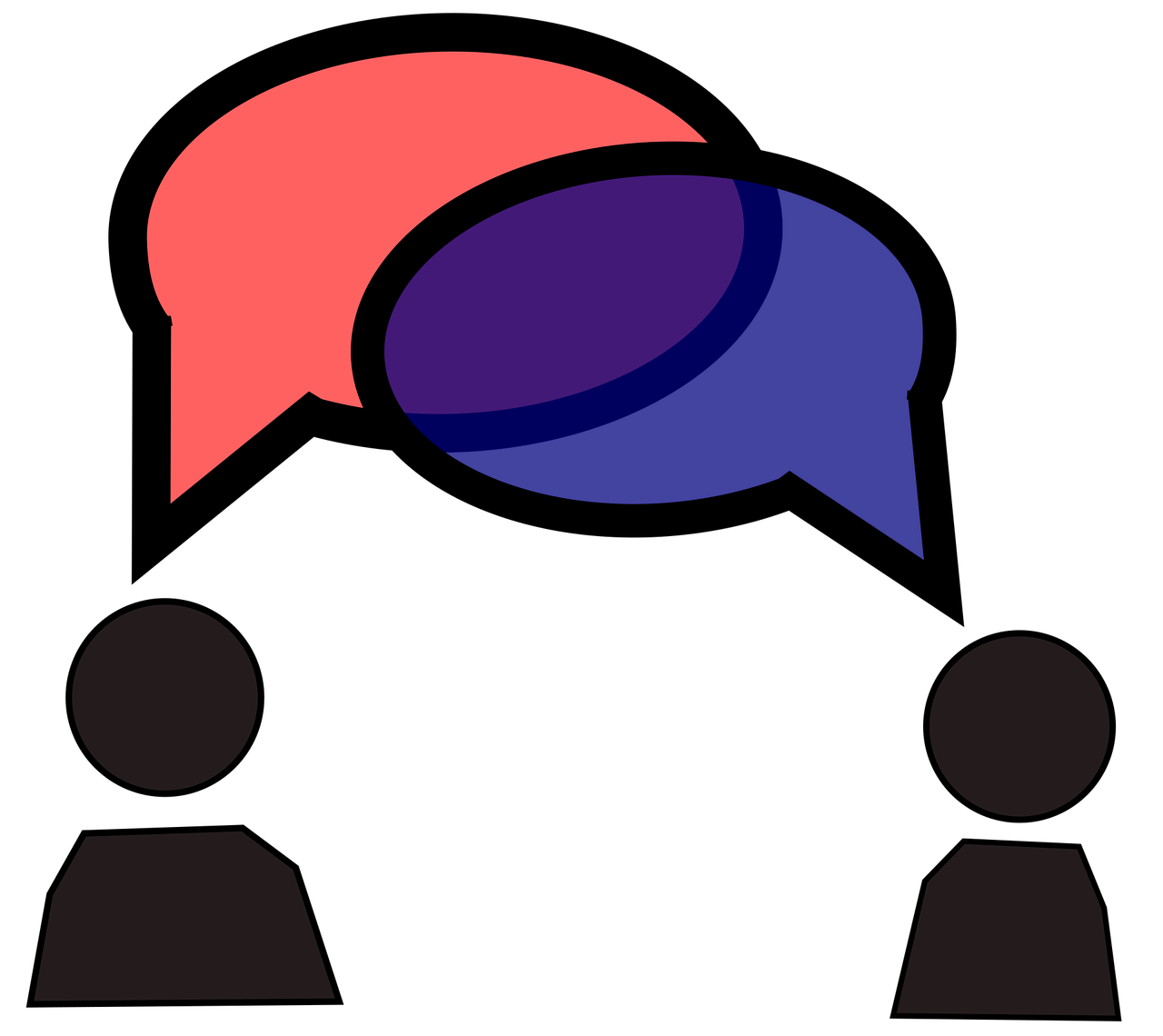 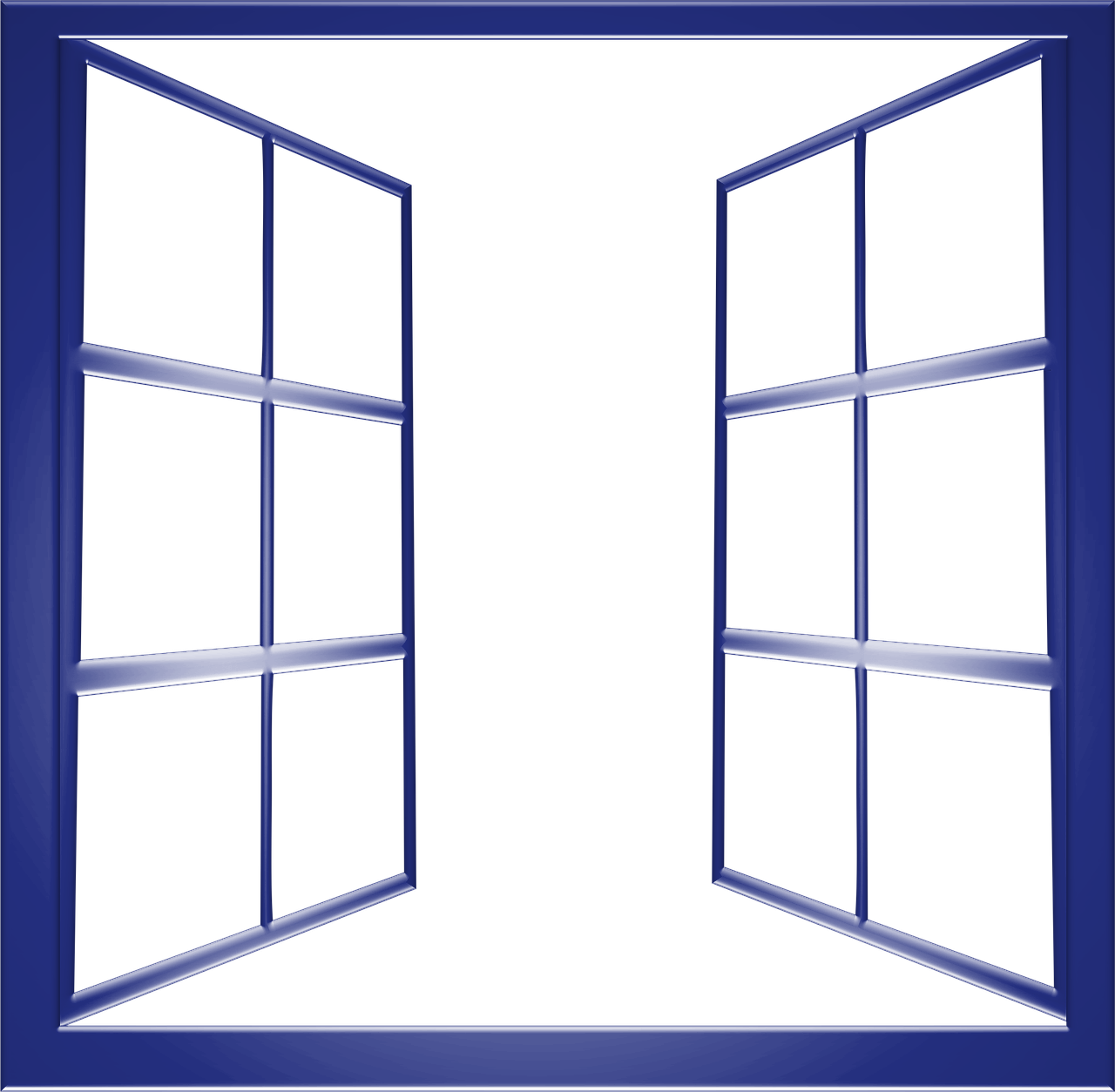 Build up a student’s confidence
Provide a window into U.S. life
Grow and diversify your branch membership
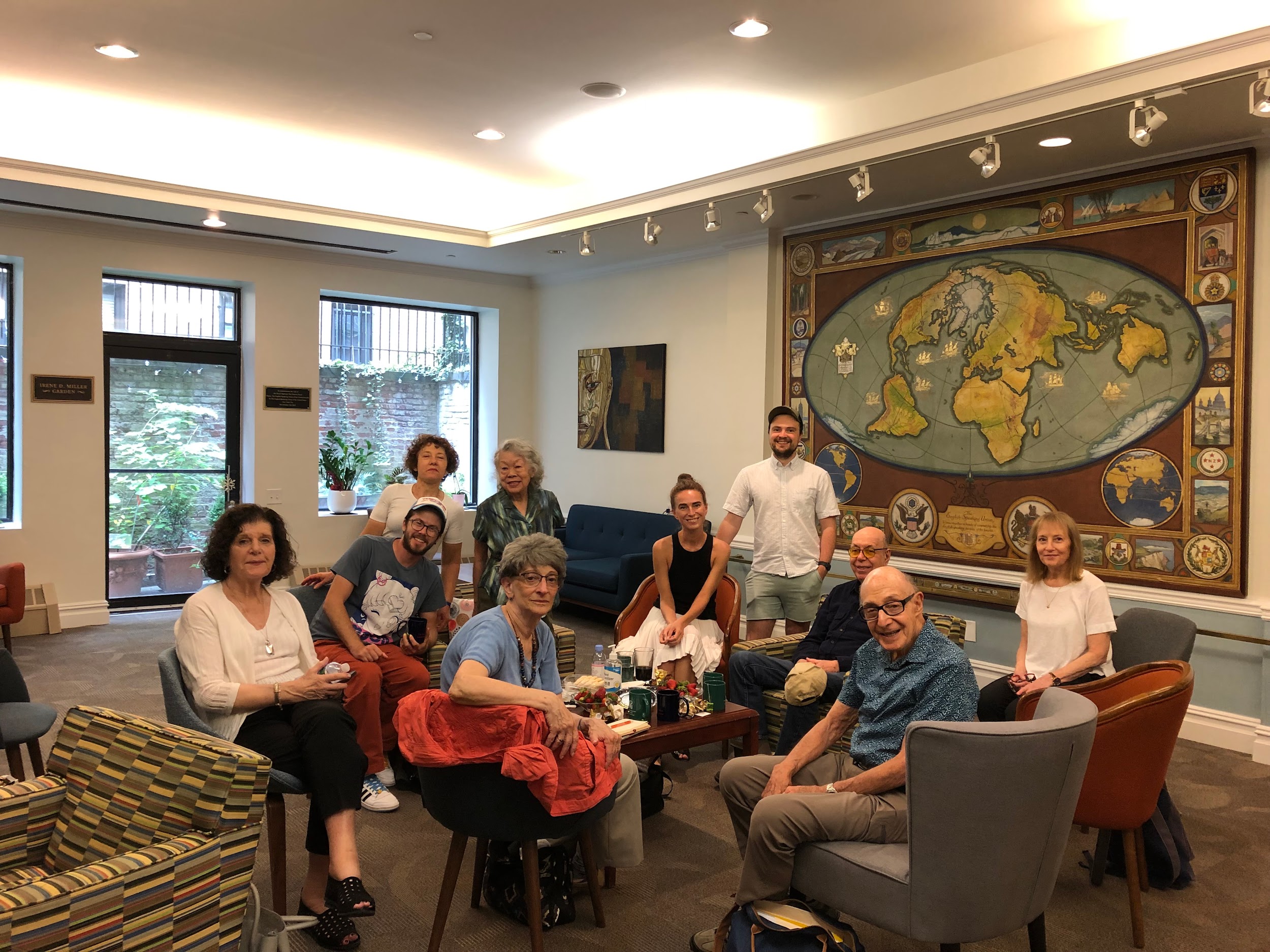 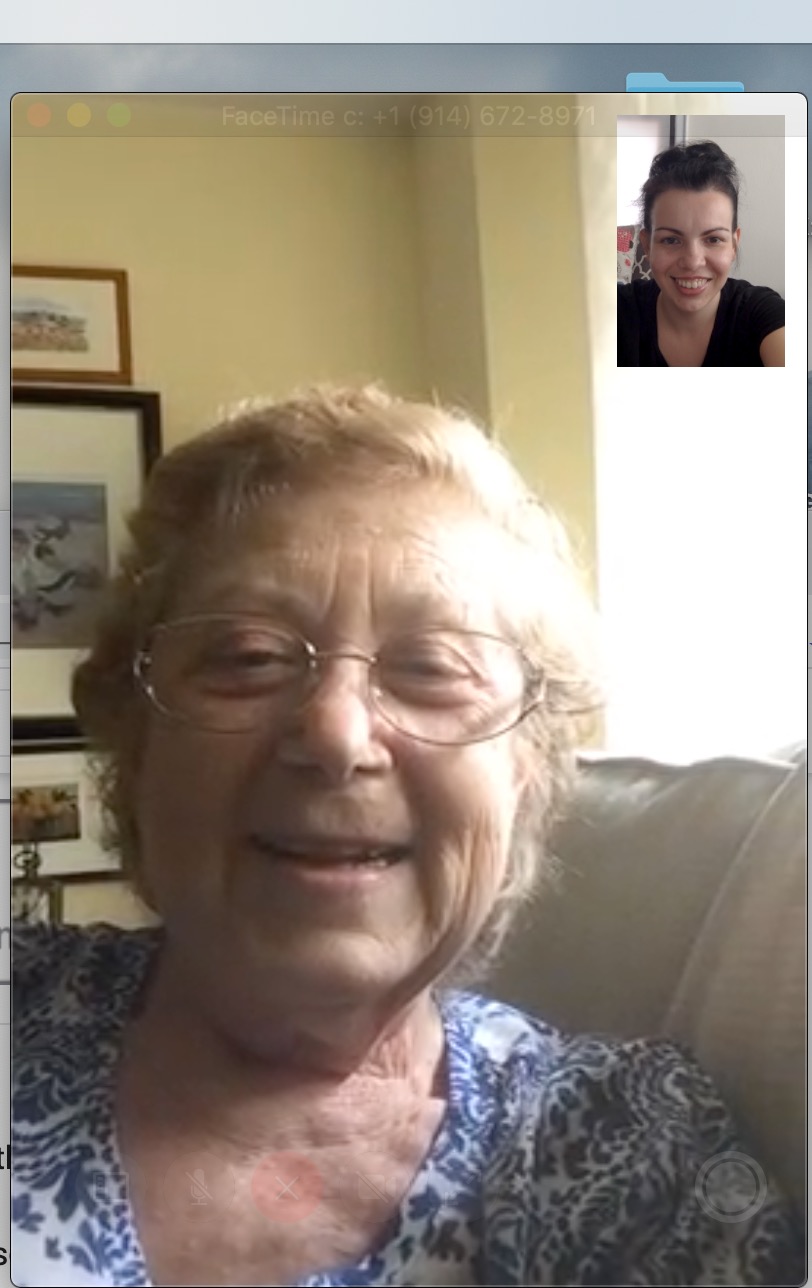 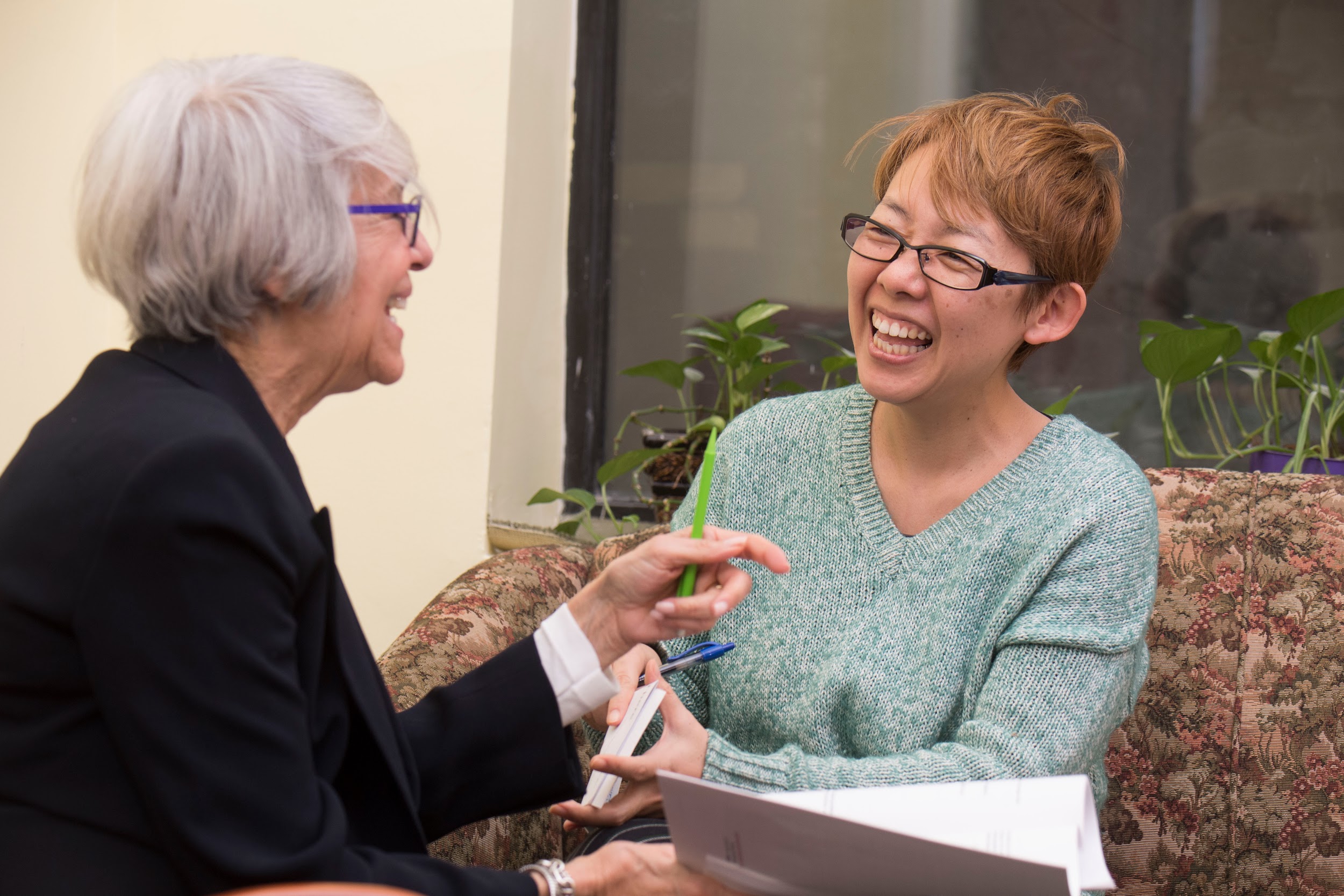 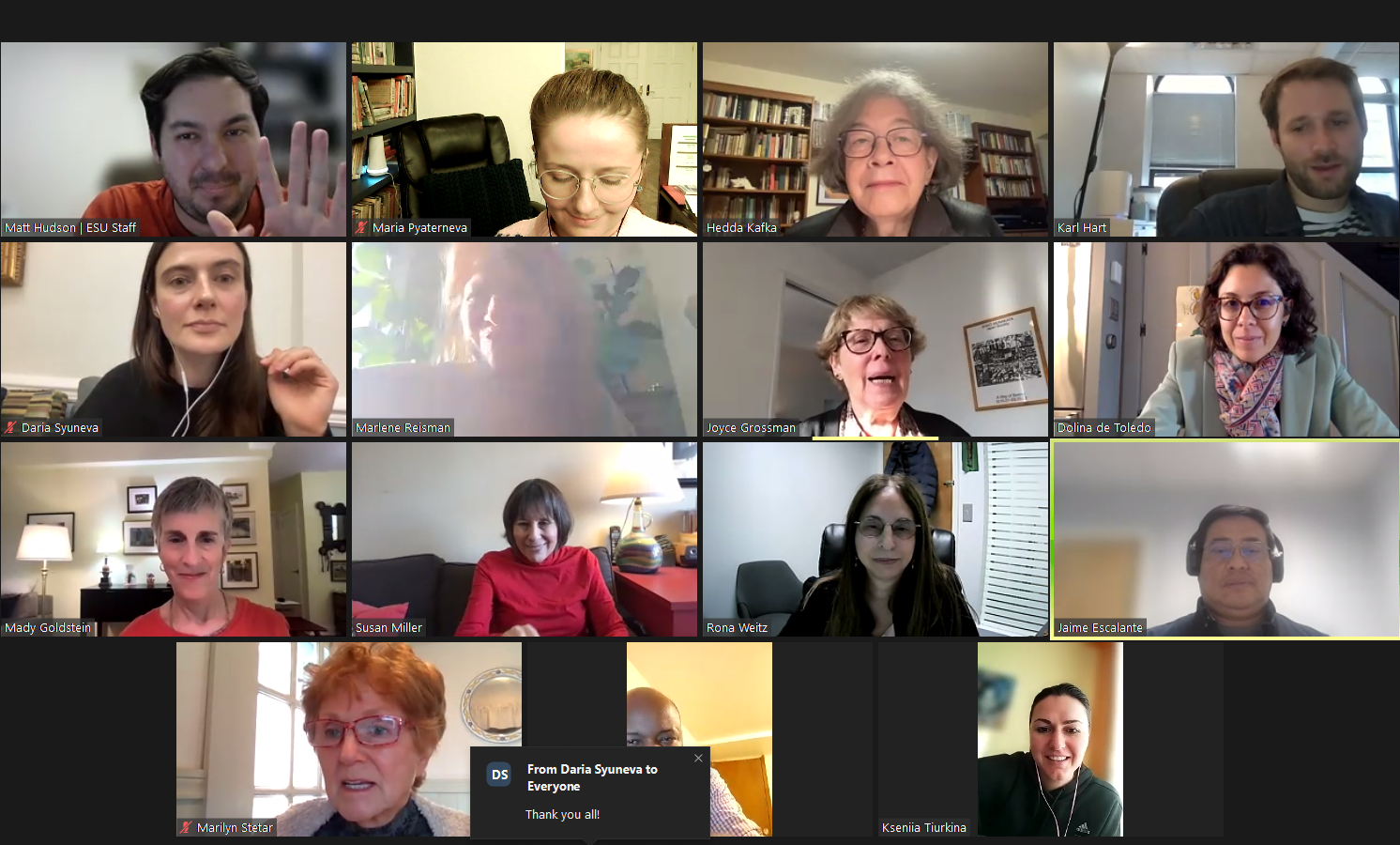 MEMBERSHIP RENEWALS
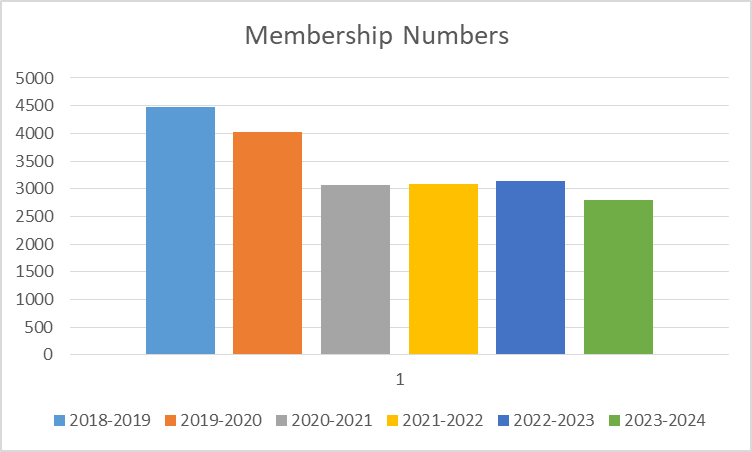 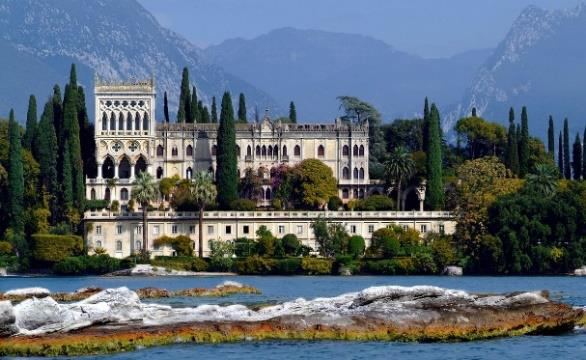 PATRON TOURVeneto
The ESU National Patron Tours enhance our Patrons’ engagement with the ESU community through bespoke experiences of cultural enrichment, educational exploration, and unforgettable adventures.
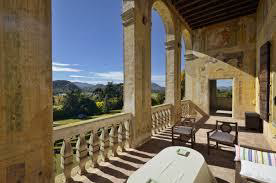 A Private View of Italy –
Our Italian Partner and Host

Founded by art historian Count Stefano Aluffi-Pentini in 1996, A Private View of Italy encourages guests to appreciate the life of historic palaces and villas, and allows them to discover the inaccessible treasures that are hidden behind closed doors. Through the centuries the Italian aristocracy has preserved their residences, which were designed by architects such as Raphael, Palladio, and Bernini.
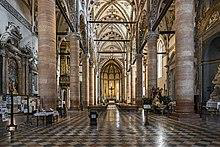 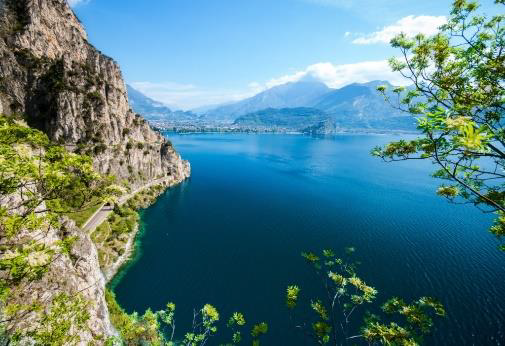 245 Patron Members FY 2022-2023
WEB
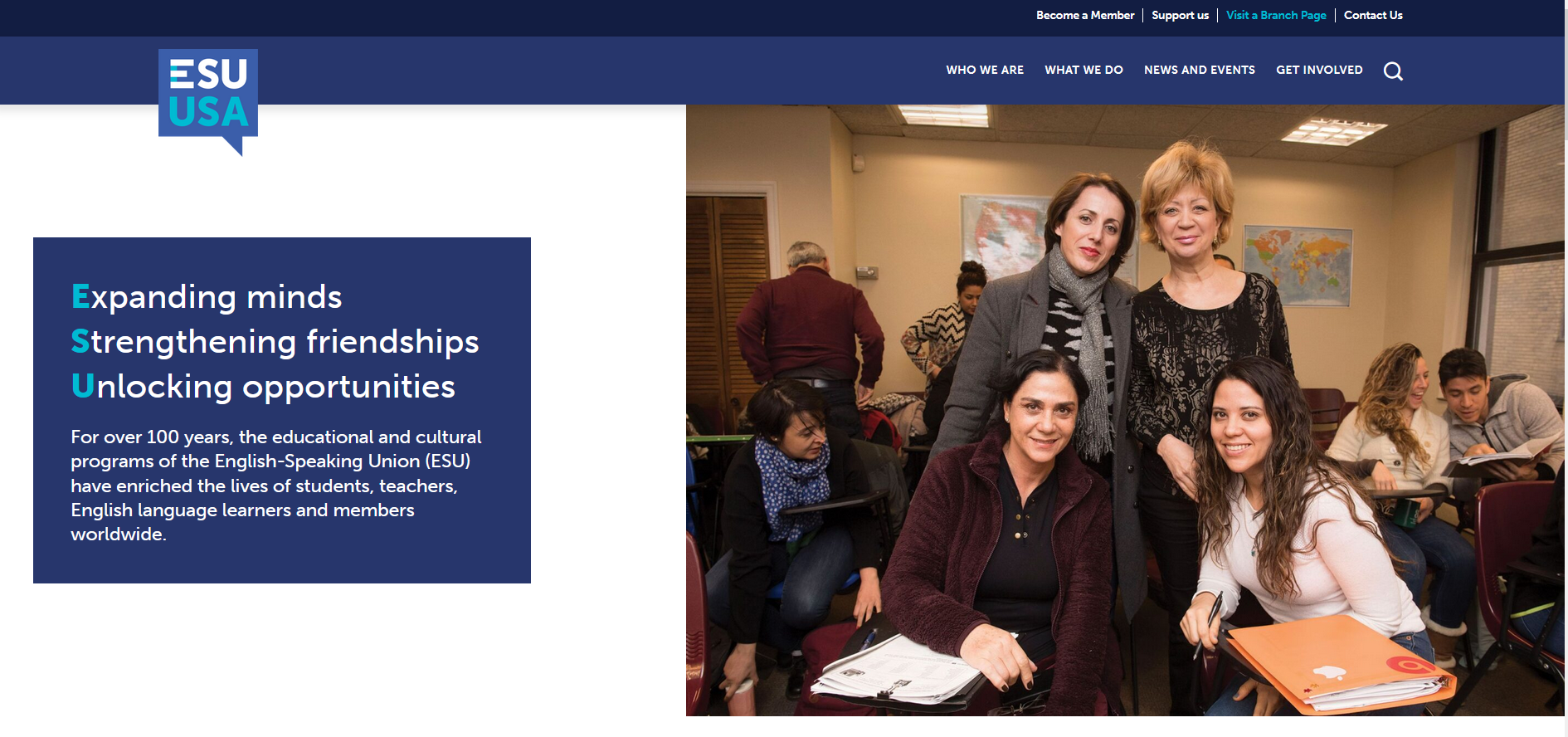 FINANCE
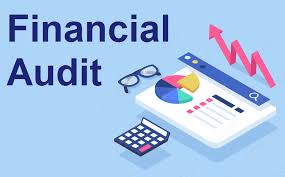 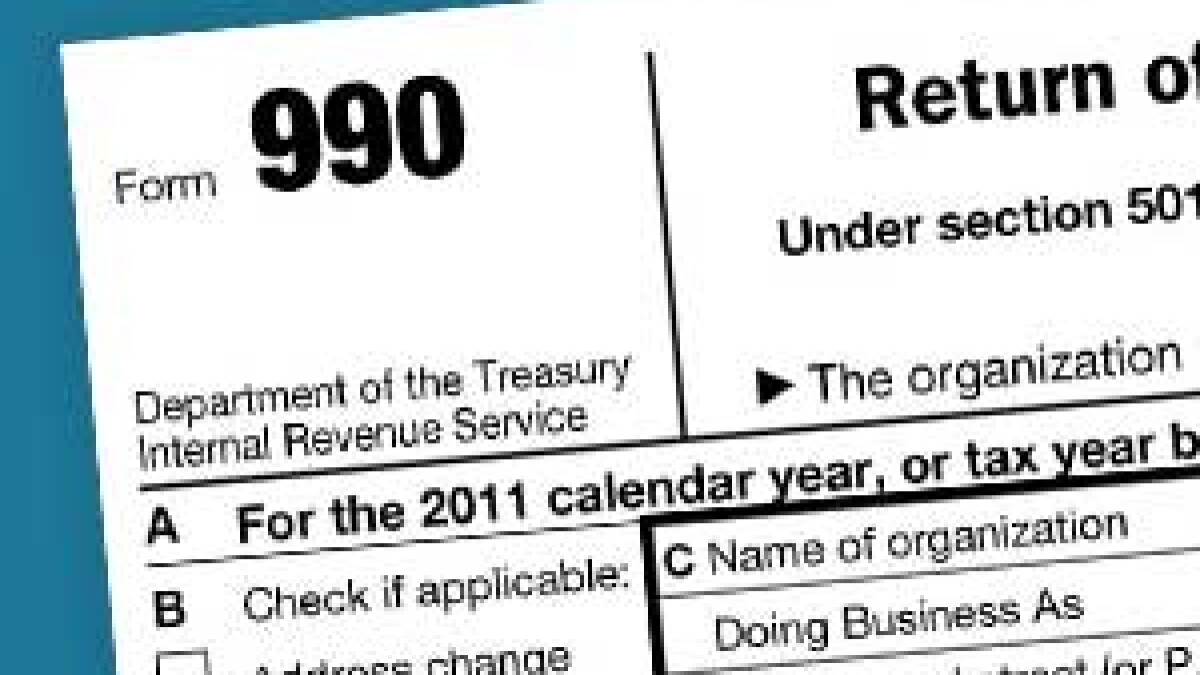 We have provided the audit team with all required documentation for ESU National. 
There has been a delay in the submission of the Branch consolidated financial statements as we are still awaiting 990 workbooks/data from 2 Branch offices.
Once the Branch consolidation is completed and submitted, auditors will 1) ask Branch offices to complete an electronic bank confirmation; and 2) provide supporting documents on selected transactions.
Bao, our Bookkeeper - Branch Support is no longer with the ESU. Please continue to submit your monthly statements and documentation. Jenny Nguyen will be reviewing and compiling your data. Please email me any other questions you may have.
THANK YOU FOR YOUR CONTINUED SUPPORT
NEW INITIATIVES
Task Force
Purpose:
The Task Force will work to strengthen and grow our mission to ensure the long-term sustainability of the English-Speaking Union of the United States. The group, comprised of ESU stakeholders (members of the National Board, National Staff and Branch Leadership) will evaluate
how issues like declining association membership trends, aging demographics and the pandemic have affected this mission. A key focus will be on supporting the role of members, branches and beneficiaries in this process. The group will always consider our financial challenge of containing costs and securing the resources required to advance our current mission and programs over the next 3-5 years.

Members:
Ellen Alley - President Shreveport Branch
Randy Brannen – President Savannah Branch
Anthony DiFilippo – Controller
Barbara Hughes – Director at Large, Chair of Education Committee
Rossana Ivanova – Development Officer
Kate Nitzken - President Kentucky Branch & T Lab Scholar
Susan Phillips – President Atlanta Branch
Alice Uhl – Director of International Programs, Shakespeare & Debate
Noel Sloan – Treasurer, Chair Audit Committee & SSE Alum
Michelle Seale – Director at Large, Chair of Finance Committee
Bruce Thompson – Director at Large, Luard Alum
Rona Weitz – Director of Immigrant Programs
NEW INITIATIVES (con’t)
Executive Leadership Program via Zoom 
Purpose
To advance the role of current ESU Leaders 
Support and cultivate new Branch leadership to ensure succession planning
Support Branch with new membership growth
Operational and programmatic support

Wrench Committee Chair - Dr. Julia van der Water
ESU Directory
AGM/ICM 2024 - Cleveland, OH
Q&A
THANK YOU AGAIN